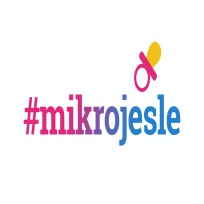 Analytický materiál ověření zájmu a možností zavedení tzv. garance místa v předškolních zařízeních pro děti od 1 roku a od 2 let věku výše
Projekt „Podpora implementace služby péče o děti od šesti měsíců do čtyř let v tzv. mikrojeslích a pilotní ověření služby“ (reg. č. CZ.03.1.51/0.0/0.0/15_009/0000858) je financován  z Operačního programu Zaměstnanost a státního rozpočtu ČR.
Základní informace
Cíl dokumentu
Zjistit možnosti a limity zavedení tzv. garance místa v předškolních zařízeních pro děti od 1 roku a od 2 let výše.
Analýza se zaměřuje na:
zmapování služeb péče o děti v raném věku v České republice;
situaci vzdělávání a péče v raném věku a dopadů na společnost;
analýzu systému napříč Evropou, kde již garance od jednoho roku funguje;
možnosti implementace garance v České republice.
Vzdělávání a péče v raném věku v České republice
Vzdělávání a péče o děti raného věku spadá v ČR pod 3 resorty:
Ministerstvo práce a sociálních věcí 
(MPSV)
Ministerstvo školství, mládeže a tělovýchovy (MŠMT)
Ministerstvo průmyslu a obchodu
(MPO)
Vzdělávání a péče v raném věku v České republice
Mateřské školy (MŠ)
MŠ upravuje školský zákon* a patří pod rezort MŠMT.
Od r. 2005 je možné přijímat již dvouleté děti (ve školním roce 2019/2020 tvořily děti mladší 3 let 11,7 % z celkového počtu všech dětí v MŠ.
Novela zákona č. 178/2016 Sb., kterým se mění zákon č. 561/2004 Sb., o předškolním, základním, středním, vyšším odborném a jiném vzdělávání (školský zákon), stanovuje od r. 2018 přednostní přijímaní tříletých dětí.
Děti mladší 3 let nemají v této chvíli právní nárok na místo v MŠ, jsou přijaty pouze v případě volné kapacity.
[Speaker Notes: * Zákon č. 561/2004 Sb., o předškolním, základním, středním, vyšším odborném a jiném vzdělávání.]
Vzdělávání a péče v raném věku v České republice
Dětské skupiny (DS)
Upravuje zákon č. 247/2014 Sb., o poskytování služby péče o dítě v dětské skupině a o změně souvisejících zákonů, a náleží pod resort MPSV, v platnosti od r. 2014.
Alternativa k MŠ, přijímají děti již od 1 roku.
V provozu 1122* dětských skupin o kapacitě 14 858 míst.
Výhody DS:
fungují flexibilněji, využívají sdílená místa pro děti, přijímají děti během celého roku.
Nevýhody DS:
častěji problém místní a finanční dostupnosti služby, kapacita zařízení.
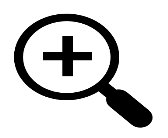 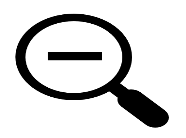 [Speaker Notes: * Počet DS k 9. 11. 2020.]
Vzdělávání a péče v raném věku v České republice
Mikrojesle (MJ)
Pilotní ověření služby pod MPSV.
Pro děti od 6 měsíců do 4 let (tj. do 4. narozenin),  péče v malém kolektivu o max. 4 děti, podmínky „jako doma“.
V provozu je 98* mikrojeslí o kapacitě 392 míst (díky sdíleným místům se jedná až o 686 míst).**
Výhody MJ: 
flexibilní služba, sdílená místa, možnost přijímání dětí během celého roku.
Nevýhody MJ: 
místní nedostupnost;
v současné době není služba legislativně ukotvena.
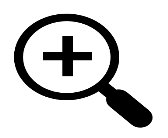 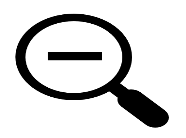 [Speaker Notes: * Počet mikrojeslí k 11. 11. 2020.
** Sdílené místo: mikrojesle průměrně navštěvuje až 7 dětí, které se během týdne v mikrojeslích střídají, v současné chvíli je pečováno v mikrojeslích pouze o 4 děti.]
Vzdělávání a péče v raném věku v České republice
„Péčové“ živnosti
Řídí se živnostenským zákonem* a spadají pod rezort MPO.
Vázaná živnost „Péče o děti do 3 let věku v denním režimu“, která se ze své podstaty týká péče o děti raného věku. 
Nevýhody služby:  
rodiče hradí veškeré náklady, pro mnoho rodin je služba finančně nedostupná;
kontrola kvality ze strany rodiče, požadavky nejsou stanoveny ze zákona;
není stanoven počet pečujících osob na počet dětí.
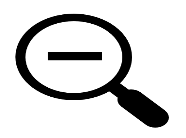 [Speaker Notes: * Zákon č. 455/1991 Sb., o živnostenském podnikání (živnostenský zákon).]
Vzdělávání a péče v raném věku v České republice
Obor činnosti č. 79 volné živnosti „Poskytování služeb pro rodinu a domácnost“, kde je mezi jeho popsanou náplní „individuální péče o osoby“, zejména o děti nad 3 roky věku v rodinách, příležitostné krátkodobé hlídání dětí (včetně dětí do 3 let věku).
Obor činnosti č. 72 volné živnosti „Mimoškolní výchova a vzdělávání, pořádání kurzů, školení, včetně lektorské činnosti“, se týká výhradně dětí starších 3 let.
Vzdělávání a péče v raném věku v České republice
Služby péče o děti v šedé ekonomice
Rozšířený fenomén, který hojně konkuruje oficiálně poskytovaným službám.
Výhodou pro rodiče je cena, která je nižší než u formálních poskytovatelů.
Služba bez záruk kvality.
Vyhledávány na základě osobních doporučení, poskytovány bez legálního rámce.
Garance – současná situace
Rodiče využívají čerpání flexibilního rodičovského příspěvku a preferují dřívější návrat na trh práce než ve 3 letech dítěte.
Kapacita MŠ je nedostatečná – ve školním roce 2019/2020 bylo zamítnuto 35 197* žádostí o přijetí do MŠ z celkového počtu 153 931. I když je běžnou praxí, že rodiče podávají přihlášku do více MŠ najednou, stále je zřejmé, že míst je nedostatek. 	
MPSV reaguje nabídkou služeb dětských skupin a mikrojeslí, které jsou určeny  
			 pro nejmladší děti zaměstnaných rodičů.
Jsou  vhodnou volbou pro sladění rodinného a pracovního života pro rodiny s dětmi do 3 let věku.
[Speaker Notes: **Zdroj: Statistická ročenka školství 2019/2020 – výkonové ukazatele: http://toiler.uiv.cz/rocenka/rocenka.asp.]
Postoje rodin ke vzdělání a péči v raném věku v České republice
ČR se mezi evropskými zeměmi řadí mezi ty s nejdelší rodičovskou dovolenou* při pobírání relativně nízkého příspěvku.
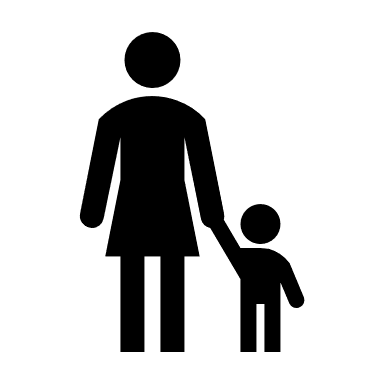 Nezaměstnanost žen s malými dětmi je jedna z nejvyššíchv Evropě, týká se dopadů na jejich výdělky  a kariérní postup, nižší platy se pak projevují i na nižších starobních důchodech.
[Speaker Notes: * V ČR mají ženy nárok na 28 týdnů mateřské dovolené (u vícerčat 37 týdnů), rodičovskou dovolenou mohou pobírat do 4 let věku dítěte v rámci čerpání celkové částky 300 000 Kč (u vícerčat 450 000 Kč). Volbu výše rodičovského příspěvku je možné měnit 1 x za 3 měsíce.  Otcovská dovolená trvá 7 dnů v době šesti týdnů ode dne narození dítěte nebo jeho převzetí do péče.]
Postoje rodin ke vzdělání a péči v raném věku v České republice
Zaměstnanost českých žen, které mají dítě ve věku do 3 let, se pohybuje na úrovni 20 %.
Na jedné straně je to vůle matek trávit čas s dětmi a být s nimi v prvních letech života „na plný úvazek“, na straně druhé zde ale hraje bezesporu roli i nedostatek dostupné péče, ať už individuální (chůvy) nebo kolektivní (mikrojesle, dětské skupiny, mateřské školy).
Nemalou roli zde může hrát také charakter českého prostředí, kde není dostatek možností práce na zkrácený úvazek.
Zájem o předškolní zařízení u rodin s dětmi mladších 3 let
Tabulka č. 1 Počty žádostí o přijetí k předškolnímu vzdělávání v MŠ dle věku
Zájem o předškolní zařízení u rodin s dětmi mladších 3 let
Vidíme, že největší zájem je logicky ve skupině dětí, které dosáhnou 3 let záhy po začátku školního roku, nicméně srovnatelný podíl zde mají i dvouleté děti, které mají narozeniny až během dalšího kalendářního roku.
Pokud spočítáme, kolik procent z podaných žádostí v těchto dvou věkových kategoriích je neúspěšných, pak pro děti, které dosáhnou 3 let od září do prosince daného roku, se pohybujeme mezi 39 % až 41 % žádostí a u dětí, které dosáhnou 3 let do srpna následujícího kalendářního roku, je to 41 % až 44 %. U dětí ještě mladších se pohybujeme mezi 50 % až 60 %, ovšem zde je třeba dodat, že jde o významně nižší počet žádostí.
Zájem o předškolní zařízení u rodin s dětmi mladších 3 let
Z uvedených dat vyplývá, že poptávka po místech v mateřských školách pro děti mladší 3 let značně převyšuje nabídku, a to i za předpokladu, že řada rodičů podává přihlášku do více mateřských škol. Vidíme také, že jde o poměrně setrvalý trend, který se výrazně nemění.
Dětské skupiny a mikrojesle tvoří alternativní službu pro rodiče, kteří chtějí využívat zařízení pro nejmenší děti.
V následujícím grafu můžeme porovnat věkové zastoupení dětí v DS a MJ.
Porovnání věkové struktury dětí v mikrojeslích a dětských skupinách
Graf č. 1 Porovnání věku nástupu dítěte do mikrojeslí s dětskými skupinami (všech velikostí)
Méně než 1 rok
[Speaker Notes: Zdroj: MPSV, 2020. Závěrečná evaluační zpráva projektu Mikrojesle. Dotazníkové šetření na cílovou skupinu – rodiče v mikrojeslích 2019-2020, 
N = 292; Dotazníkové šetření mezi rodiči dětí navštěvujících DS 2019, N = 1258.]
Porovnání věkové struktury dětí v mikrojeslích a dětských skupinách
MJ mají vyšší podíl nejmenších dětí (pod 1 rok a jednoletých).
DS mají ve věkové skupině 1–2 roky jenom 22 % dětí, MJ oproti tomu téměř dvojnásobek.
Do DS většina dětí nastupuje mezi 2-3 rokem.
U obou typů zařízení vidíme výrazný pokles dětí, které by nastoupily až po 3. narozeninách.
OD kolika let by měl stát garantovat místo
Graf č. 2 Garance místa v předškolním zařízení ze strany státu (názor rodičů)
[Speaker Notes: Zdroj: MPSV, 2020. Závěrečná evaluační zpráva projektu Mikrojesle.]
OD kolika let by měl stát garantovat místo
Téměř polovina rodičů si myslí, že by mělo být garantované místo pro děti od dvou let.
18 % by preferovalo, aby měly děti zajištěné místo již od jednoho roku.
12 % nepovažuje garanci místa za povinnost státu.
[Speaker Notes: Zdroj: MPSV, 2020. Závěrečná evaluační zpráva projektu Mikrojesle.]
Vzdělávání a péče v Evropě
V Evropě najdeme dva hlavní typy organizace vzdělávání a péče v raném věku. 
Ve většině států je systém rozdělen do 2 oddělených fází, přičemž hranici tvoří zpravidla věk 3 let (ale může být i 2 a půl či 4 roky, záleží na daném státě). 
Pro děti nižšího věku je služba chápána spíše ve smyslu péče, kdežto pro ty starší jde již o nějakou formu vzdělávání. Jednotlivé fáze také bývají v gesci různých autorit a vztahují se tak na ně různá pravidla.
[Speaker Notes: Zdroj: Eurydice, 2019. Key data on Early Childhood Education and Care in Europe – 2019 edition.]
Vzdělávání a péče v Evropě
Délka rodičovské dovolené se zajištěním vzdělávání a péče v raném věku úzce souvisí, tvoří dohromady celek, který má rodinám s malými dětmi pomoci udržet rovnováhu mezi pracovním a rodinným životem.
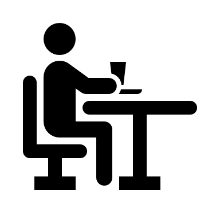 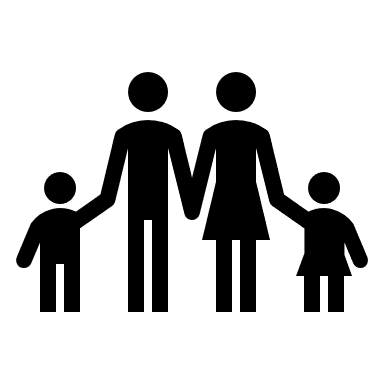 Tabulka č. 5 Trvání mateřské, otcovské a rodičovské dovolené ve vybraných evropských státech
Trvání mateřské, otcovské a rodičovské dovolené v Evropě
Tabulka č. 2 Trvání mateřské, otcovské a rodičovské dovolené ve vybraných evropských státech
[Speaker Notes: Zdroj: Eurydice, 2019. Key data on Early Childhood Education and Care in Europe – 2019 edition.]
Trvání mateřské, otcovské a rodičovské dovolené v Evropě
Na evropské úrovni je tato oblast regulována minimálně, pouze je stanoveno, že mateřská dovolená musí trvat nejméně 14 týdnů, z toho dva týdny před porodem. 
Mezi zeměmi je tak značná variabilita, některé státy podporují individuální péči rodičů po dlouhou dobu, jako třeba v České republice, Bulharsku, Maďarsku a Rumunsku.
Dále jsou tu státy, které naopak kladou důraz na dostupnou institucionální péči a dřívější návrat na trh práce. Nejkratší trvání, tedy méně než 20 týdnů rodičovské dovolené, najdeme v Belgii, Francii, Španělsku, Itálii, Maltě, Kypru a Švýcarsku.
Garance umístění v Evropě
Právní nárok na předškolní vzdělávání napříč Evropou má dvě podoby.
Jedná se o nárok na místo v zařízení péče o děti, kdy stát garantuje, že rodiče mohou od určitého věku dítěte tyto služby využívat, ale nemusí (a zároveň se většinou finančně na využití služeb nějak podílejí), nebo se jedná o povinné předškolní vzdělávání, většinou právě na rok nebo dva před zahájením povinné školní docházky, které je zdarma.
Následující tabulka shrnuje data z jednotlivých států Evropy, a to v jakém věku mají děti nárok na vzdělávání a péči, v kolika letech je předškolní vzdělávání povinné a následněv kolika letech začíná povinná školní docházka.
Tabulka č. 6 Přehled opatření pro zajištění péče o děti v raném věku v jednotlivých státech Evropy
Garance umístění v Evropě
Tabulka č. 3 Přehled opatření pro zajištění péče o děti v raném věku v jednotlivých státech Evropy
Tabulka č. 8 Finsko – základní informace
Vzdělávání a péče v raném věku v Evropě se zavedenou garancí od 1 roku
Finsko
Tabulka č. 4 Finsko -  základní informace
[Speaker Notes: Všechny děti od 9 měsíců věku mají nárok na místo v zařízení vzdělávání a péče pro děti v raném věku. Tento věk přitom odpovídá době, kdy rodičům ve Finsku končí mateřská a rodičovská dovolená. Mají pak většinou na výběr ze tří variant:
dítě dochází do denního centra (mateřské školy) či rodinného typu péče zřizovaných obcí;
dítě dochází k soukromým poskytovatelům (denní centra či rodinná péče) a pobírá příspěvek na soukromou denní péči;
jeden rodič může zůstat s dítětem doma a do jeho 3 let pobírat příspěvek na domácí péči.]
Tabulka č. 9 Švédsko – základní informace
Vzdělávání a péče v raném věku v Evropě se zavedenou garancí od 1 roku
Švédsko
Tabulka č. 5 Švédsko – základní informace
[Speaker Notes: Kromě obecních a soukromých mateřských škol, které zajišťují garantované umístění od 1 roku, mohou rodiny ve Švédsku využívat ještě další formy péče o děti předškolního věku. Jde o tzv. „otevřené mateřské školy“, které jsou určeny pro děti, jejichž rodiče jsou doma, protože do těchto zařízení docházejí děti v doprovodu rodičů a společně se tu věnují různým aktivitám.]
Vzdělávání a péče v raném věku v Evropě se zavedenou garancí od 1 roku
Norsko
Tabulka č. 6 Norsko - základní informace
[Speaker Notes: Obce zaručují dostupnost služeb péče o děti. Obce zřizují svá vlastní předškolní zařízení, ale úzce spolupracují i se soukromými poskytovateli.
Soukromá i obecní zařízení dostávají téměř stejné finance z veřejných rozpočtů, přičemž obec dohlíží na činnost obou typů škol a má přehled o jejich kapacitách. 
Soukromá i obecní zařízení dostávají téměř stejné finance z veřejných rozpočtů, přičemž obec dohlíží na činnost obou typů škol a má přehled o jejich kapacitách.]
Vzdělávání a péče v raném věku v Evropě se zavedenou garancí od 1 roku
Dánsko
Tabulka č. 7 Dánsko – základní informace
[Speaker Notes: Zařízení péče o děti předškolního věku se tu dělí na:
„vuggestue“, angl. nurseries – určené pro děti do 3 let;
„børnehave“, angl. kindergarten – pro děti od 3 do 5 nebo 6 let;
integrované instituce pro děti od 26 týdnů do 5 nebo 6 let;
„dagpleje“ – poskytovatelé domácí péče pro děti od 26 týdnů do 5 nebo 6 let.
Všechny uvedené typy jsou většinou zřizovány a kontrolovány obcemi, ale jsou zde i soukromí poskytovatelé. Jejich činnost musí obec schválit a následně na ni také dohlíží.]
Vzdělávání a péče v raném věku v Evropě se zavedenou garancí od 1 roku
Estonsko
Tabulka č. 8 Estonsko – základní informace
[Speaker Notes: V předškolních zařízeních jsou buď samostatně skupiny pro děti do tří let (jesle) a pro děti od 4 do 7 let (mateřská škola), nebo mohou být i smíšené skupiny od 1,5 do 7 let.
Rodiče mohou požádat o umístění dítěte do zařízení a obec jim toto místo v jejich spádové oblasti musí zařídit. Zároveň je možné požádat o místo i mimo tuto oblast, například kvůli dojíždění do zaměstnání, nicméně přednost mají při přijímání vždy děti residentů.]
Vzdělávání a péče v raném věku v Evropě se zavedenou garancí od 1 roku
Lotyšsko
Tabulka č. 9 Lotyšsko – základní informace
[Speaker Notes: Na poptávku po místech v předškolním zařízení mají odpovídat obce, a to tak, že pokud se sejde alespoň 10 dětí (nebo 8 dětí se speciálními potřebami), jejichž rodiče požádají o umístění do předškolního zařízení, měly by toto zařízení založit, není-li k dispozici.
Dále musí zajistit místo v nejbližším vzdělávacím zařízení pro děti ve věku 5 a 6 let, které mají povinnou předškolní docházku]
Tabulka č. 13 Lotyšsko – základní informace
Vzdělávání a péče v raném věku v Evropě se zavedenou garancí od 1 roku
Německo
Tabulka č. 10 Německo – základní informace
[Speaker Notes: Formy péče o děti předškolního věku v Německu představují buď obcí zřízené mateřské školy (pro věk 3–6 let) či jesle (0–3 roky), dále soukromá zařízení tohoto typu, a pak dětské skupiny (malé pro děti ve věku 0–6 let, velké pro děti ve věku 2–6 let) a tzv. „Kindertagespflege“, což je nerodinná individuální péče Tagesmutter („denní matka“) či Tagesvater („denní otec“).
Volba zařízení závisí na rodičích i na tom, co nabízí obec.]
Tabulka č. 13 Lotyšsko – základní informace
Vzdělávání a péče v raném věku v Evropě se zavedenou garancí od 1 roku
Slovinsko
Tabulka č. 11 Slovinsko – základní informace
[Speaker Notes: Ve většině případů navštěvují děti obecní zařízení, ale jsou tu i mateřské školy soukromé.
Slovinsko pro fungující nabídku předškolního vzdělávání zavedlo informační systém, kde mateřské školy každý měsíc aktualizují informace o volných místech. Tyto informace jsou veřejně přístupné online a každý rodič se může podívat na dostupnost míst v kterékoli veřejné i soukromé mateřské škole ve Slovinsku i na to, kdy by jejich dítě v daném zařízení mohlo být přijato.]
Možnosti implementace garance od 1 roku v České republice
Shrnutí popisu předškolní péče se zavedenou garancí v evropských státech:
garanci zajišťují obce;
garance navazuje na konec mateřské/otcovské/rodičovské dovolené;
služby péče a vzdělávání v raném věku spadají pod jeden resort a fungují v rámci tzv. jednotného systému péče o děti;
poplatky za veřejně zřizované služby jsou v základu výrazně vyšší než v ČR, nicméně ve většině případů jsou redukovány dle příjmu rodin.
Možnosti implementace garance od 1 roku v České republice
Situace v České republice:
V ČR je legislativně ukotveno tzv. přednostní přijímání dětí k předškolnímu vzdělávání, a to nejdříve od 3 let věku.
Chceme-li tedy uvažovat o garanci umístění v předškolním zařízení pro děti již od jednoho roku věku v budoucnu, měli bychom začít nejprve u reálného naplňování současného nároku na přijetí tříletých dětí.
Rodič na základě volby rozhoduje o výši příspěvku a délce rodičovské dovolené.
Je nutné zajistit rodičům možnost, která je nárokovatelná, umístit dítě do zařízení péče o děti do 3 let, kde probíhá  kvalitní a finančně dostupná péče.
Možnosti implementace garance od 1 roku v České republice
Pro zavedení garance je nutno vyřešit několik otázek:
??
Garance v rámci rozdělené péče pod 2 resorty x souběh systému jednotné a rozdělené péče (MŠ i pro jednoleté a zároveň možnost volby zařízení spadající pod MPSV)?
Kdo bude právní nárok zajišťovat? V zahraničí to jsou obce.
Od kdy bude garance reálně platit? Od měsíce narození dítěte nebo od začátku školního roku?
Jak bude právní nárok naplňován, pokud bude ve spádové MŠ plná kapacita?
závěr
Ze zahraniční praxe je zřejmé, že garantem právního nároku na umístění v zařízení péče o děti jsou obce. 
Pokud by tomu tak mělo být i u nás, je potřeba na začátku zjistit, jaké jsou možnosti především malých obcí zřizovat nové služby typu mikrojeslí a dětských skupin, vzhledem k počtu dětí a mírnějším hygienickým požadavkům se jedná o relativně jednodušší záležitost než v případě vybudování nové mateřské školy.
Ve všech státech s uzákoněnou garancí jsme přitom zjistili, že mají nastavené poplatky dle příjmu rodin nebo alespoň poskytují nějakou úlevu těm nejchudším. 
Systém je potřeba nastavit tak, aby se umístění dítěte do zařízení a návrat na trh práce rodině vyplatily.
závěr
Otázka zavádění garance se jeví jako opodstatněná a ukazuje se, že situaci rodin s dětmi mladšími 3 let je nutné řešit  nejen z důvodů mezinárodních závazků („barcelonské cíle“), ale také z důvodu rostoucího zájmu rodičů o umístění dětí do zařízení dříve než ve třech letech a mít tak  možnost sladit rodinný a pracovní život.
[Speaker Notes: Barcelonské cíle: již v roce 2002 byly na zasedání Evropské rady v Barceloně nastaveny tzv. „barcelonské cíle“, které zavázaly členské státy EU k vytvoření podmínek pro odstranění překážek, kterým čelí ženy na trhu práce, konkrétně v souvislosti s dostupností služeb péče o děti předškolního věku. Do roku 2010 tak měly být státy schopny poskytnout umístění v zařízení péče o děti 90 % dětí starších 3 let a 33 % dětí mladších 3 let. V České republice se tohoto cíle nepodařilo dosáhnout a dle zprávy o plnění těchto cílů z roku 2018 jsme mezi zeměmi, kde je nejnižší podíl dětí mladších 3 let v předškolních zařízeních.
Podrobnější informace k „barcelonským cílům“ lze najít např. v tiskové zprávě Evropské komise zde https://ec.europa.eu/commission/presscorner/detail/cs/IP_13_495.]
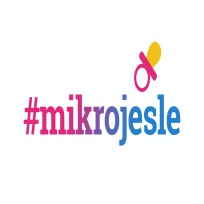 Za projekt „MIKROJESLE“Děkujeme za spolupráci
Mgr. Veronika Dubová
Svatava Staňková, DiS.
Mgr. Jana Stanková